Jean-Eric Paquet
DG RTD
14 February 2019
Horizon Europe
is the Commission proposal for a € 100 billion research and innovation funding programme for seven years (2021-2027)
	to strengthen the EU's scientific and technological bases
	to boost Europe's innovation capacity, competitiveness and jobs 
	to deliver on citizens' priorities and sustain our socio-economic model and values
€ 4.1 billion are proposed to be allocated for defence research, in a separate proposal for a European Defence Fund
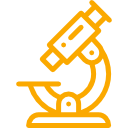 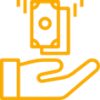 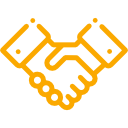 [Speaker Notes: For the next long-term EU budget 2021-2027, the Commission proposes "Horizon Europe", an ambitious €100 billion research and innovation programme. 
Building on the achievements of previous programmes, Horizon Europe will boost the scientific, economic and societal impact of EU funding, ultimately increasing the prosperity and well-being of Europeans.


Background Defence:
The Framework Programmes provides the legal base for a Specific Programme on defence research that is to be set up under the European Defence Fund. Consequently defence research will have an additional and separate budget and will be implemented with specific and separate rules and procedures under the European Defence Fund. [See Art. 5 of FP/RfP]
Synergies with the European Defence Fund will benefit civil and defence research. Unnecessary duplication will be excluded.]
Horizon Europe – Why?
Horizon Europe: investing in R&I to shape our future
The vision:  

Jean-Claude Juncker

Tackling climate change 
    (35 % budgetary target)

Helping to achieve SustainableDevelopment Goals 

Boosting the Union's competitiveness and growth
"	a Europe that protects, a Europe that empowers, a Europe that defends"
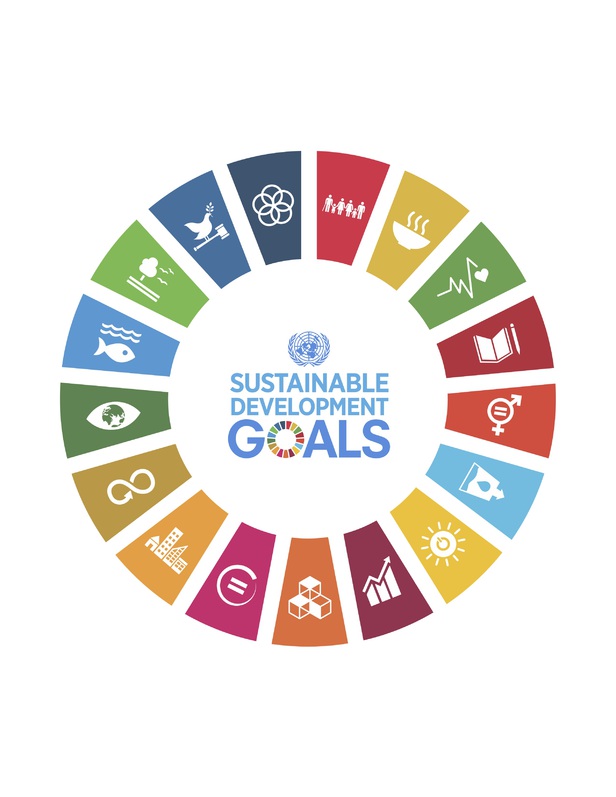 Credits: https://www.un.org/sustainabledevelopment/sustainable-development-goals/
Added value through Horizon Europe:
[Speaker Notes: To address the challenges Europe is currently facing, the Union needs to invest in research and innovation. 
Union-funded R&I activities produce demonstrable benefits compared to national and regional  R&I support: 
Actions at Union level enable trans-national collaboration and world-wide competition to ensure the best proposals are selected. This raises levels of excellence,  and it provides visibility for leading R&I. This also supports trans-national mobility and attracts the best talents.
A Union-level programme is best placed to take on high-risk and long-term R&I. It can thus generate a breadth of scope and economies of scale that could not otherwise be achieved.]
Horizon Europe – What?
Horizon Europe: evolution not revolution
Specific objectives of the Programme
Support the creation and diffusion of high-quality knowledge
Strengthen the impact of R&I in supporting EU policies
Foster all forms of innovation and strengthen market deployment
Optimise the Programme’s delivery for impact in a strengthened ERA
Pillar 1
Open Science
Pillar 3
Open Innovation
Pillar 2
Global Challenges and Industrial Competitiveness
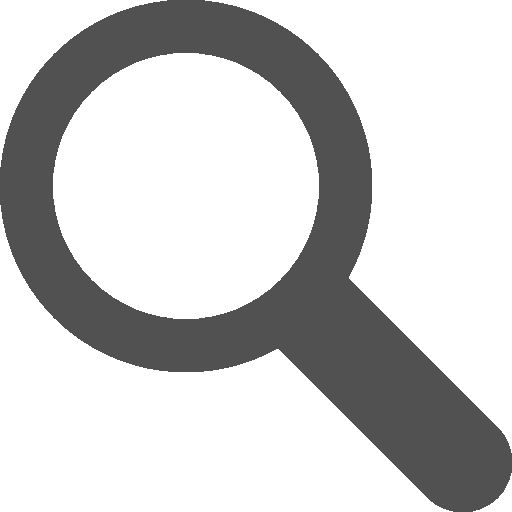 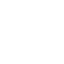 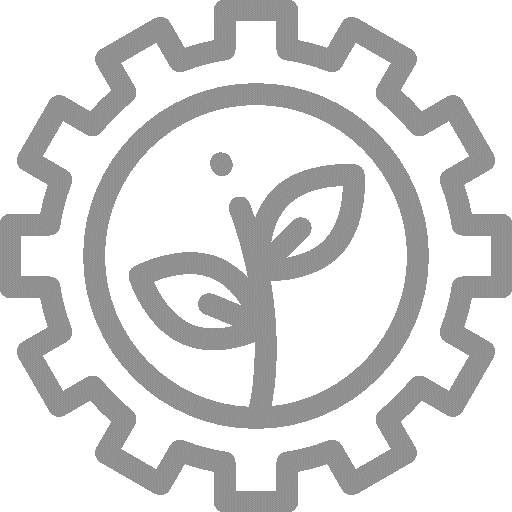 European Innovation Council
European Research Council
Health
Inclusive and Secure Society
Digital and Industry
Climate, Energy and Mobility
Food and natural resources
Clusters
European innovation ecosystems
Marie Skłodowska-Curie Actions
European Institute of Innovation and Technology
Research Infrastructures
Joint Research Centre
Strengthening the European Research Area
Reforming and Enhancing the European R&I system
Sharing excellence
[Speaker Notes: Horizon Europe is an evolution not revolution building on the extraordinary success of the current programme Horizon 2020.
So Horizon Europe will keep the three pillar structure, be based on excellence and maintain the tested funding rules and procedure of Horizon 2020, but in a much simplified form.]
Budget: €100 billion*
* This envelope includes EUR 3.5 billion allocated under the InvestEU Fund.
[Speaker Notes: The proposed budget of €100 billion will make Horizon Europe the biggest EU research and innovation programme ever.
It is one of the few parts of the EU budget that the Commission proposes to increase. This increase to the current programme is 50% when taking into account the EU of 27 Member States.
The proposed €100 billion for 2021-2027 includes €2.4 billion for the Euratom research and training programme. 
€3.5 billion will be allocated under the InvestEU Fund. The innovation window of InvestEU will provide loans, guarantees, equity and other market-based instruments in the order of € 11,5 billion to mobilise public and private investment in research and innovation.
[Hence the financial envelope for implementing Horizon Europe will be €94.1 billion.]]
Pillar 2Global Challenges & Industrial Competitiveness: boosting key technologies and solutions underpinning EU policies & Sustainable Development Goals
[Speaker Notes: The second pillar focuses on Global Challenges and Industrial Competiveness. With a proposed budget of € 52.7 billion, it's designed to fund research and innovation tackling societal challenges and reinforce technological and industrial capacities.
This pillar contains five clusters that address the full spectrum of global challenges: Health, Inclusive and Secure Society, Digital and Industry, Climate, Energy and Mobility, as well as Food and Natural Resources.
The integration in clusters is designed to incentivise a systemic approach with cross-disciplinary, cross-sectoral, cross-policy and international collaboration, thereby achieving higher impact and better seizing the innovation potential that is often greatest at the intersection of disciplines and sectors. Here we also introduce an important novelty of Horizon Europe: the research and innovation missions (see section 'What is new'). 
As part of this pillar, Horizon Europe will also fund activities pursued by the Joint Research Centre, which supports EU and national policymakers with independent scientific evidence and technical support. 
 Areas of intervention per cluster:
HEALTH: Health throughout the life course; Environmental and social health determinants; Non-communicable and rare diseases; Infectious diseases; Tools, technologies and digital solutions for health and care; Health care systems
INCLUSE AND SECURE SOCIETIES: Democracy; Cultural heritage; Social and economic transformations; Disaster-resilient societies; Protection and Security; Cybersecurity
DIGITAL AND INDUSTRY: Manufacturing technologies; Key digital technologies; Advanced materials; Artificial intelligence and robotics; Next generation internet; Advanced computing and Big Data; Circular industries; Low carbon and clean industry; Space
CLIMATE, ENERGY AND MOBILITY: Climate science and solutions; Energy supply; Energy systems and grids; Buildings and industrial facilities in energy transition; Communities and cities; Industrial competitiveness in transport; Clean transport and mobility; Smart mobility; Energy storage
FOOD AND NATURAL RESOURCES: Environmental observation; Biodiversity and natural capital; Agriculture, forestry and rural areas; Sea and oceans; Food systems; Bio-based innovation systems; Circular systems]
Strengthening the European Research Area: optimising strengths & potential for a more innovative Europe
Reforming and enhancing the European R&I system
Scientific evidence & foresight
Open Science
Policy Support Facility
Attractive researcher careers
Citizen science
Responsible Research & Innovation; gender equality
Sharing Excellence
Teaming (institution building) 
Twinning (institutional networking)
ERA Chairs bringing excellence to institutions
COST
€ 0.4 billion
€ 1.7 billion
Budget doubled
[Speaker Notes: The three pillars will be supported by activities to optimise the Programme's delivery for increased impact within a strengthened European Research Area.  
It will reinforce efforts to bring all parts of the EU on the map of excellent research through the ‘sharing excellence’ part of the programme, which will operate with €1.7 billion - double the budget available under the current programme.
It will also cover ‘reforming and enhancing the European research and innovation system’, which will support EU member states in their efforts to make the most of their research and innovation potential. Other activities include monitoring and evaluating the programme, disseminating and exploiting results, modernising European universities, supporting enhanced international cooperation; and science, society and citizens.]
Horizon Europe – What's new?
Lessons Learned		     Key Noveltiesfrom Horizon 2020 Interim Evaluation	        in Horizon Europe
European Innovation Council
Support breakthrough innovation
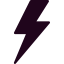 R&I Missions
Create more impact through mission-orientation and citizens' involvement
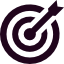 Extended association possibilities
Strengthen international cooperation
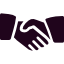 Open science policy
Reinforce openness
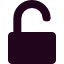 New approach to Partnerships
Rationalise the funding landscape
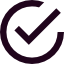 [Speaker Notes: For each of the novelties, the impact assessment assessed the expected impacts, risks and possible mitigation measures.]
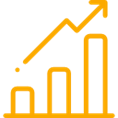 European Innovation Council
Helping innovators create markets of the future, leverage private finance, scale up their companies,
European Innovation Council
The EIC will support innovations with breakthrough and disruptive nature and scale up potential that are too risky for private investors.
Innovation centric, risk taking & agile, pro-active management and follow up
Two complementary instruments bridging the gap from idea to investable project
Pathfinder: grants
(from early technology to pre- commercial)
Accelerator: grants & blended finance
(from pre-commercial to market & scale-up)
[Speaker Notes: The EIC will offer a one-stop-shop to high-potential innovators. It will support them in bringing their disruptive innovation ideas to marketable solutions and help them scale up quickly into European or international champions. 
With the EIC, we are aiming to do for innovators what the ERC is doing for top researchers. For example, it will focus on individual entrepreneurs and companies, incentivise bottom-up ideas, and keep procedures simple.
The EIC will significantly simplify and streamline current support, and fill any gap between the grant funding in other parts of Horizon Europe and the financial instruments of InvestEU. 

Areas of intervention: 
Pathfinder, supporting future and emerging breakthrough technologies; 
Accelerator, bridging the financing gap between late stages of innovation activities and market take-up, to effectively deploy breakthrough market-creating innovation and scale up companies where the market does not provide viable financing, and; 
additional activities such as prizes and fellowships, and business added-value services (e.g. coaching).]
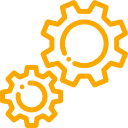 R&I Missions
R&I Missions
Connecting to citizens: Missions will relate EU's research and innovation to society and citizens' needs, with strong visibility and impact
A mission will consist of a portfolio of actions intended to achieve a bold and inspirational as well as measurable goal within a set timeframe, with impact for science and technology, society and citizens that goes beyond individual actions.
Horizon Europe proposal defines mission characteristics and criteria 

Specific missions will be co-designed with Member States, stakeholders and citizens and programmed within the Global Challenges and Industrial Competitiveness pillar (drawing on inputs from other pillars)
[Speaker Notes: Missions will be designed in the context of a strategic planning process [see section 'How?']. 
Missions (Art. 7 of FP/RfP) shall
have a clear EU-added value and contribute to reaching Union priorities;
be bold and inspirational, and hence have wide societal or economic relevance;
indicate a clear direction and be targeted, measurable and time-bound;
be centered on ambitious but realistic research and innovation activities;
spark activity across disciplines, sectors and actors;
be open to multiple, bottom-up solutions.

'FET Flagships' supported under Horizon 2020 will continue to be supported under Horizon Europe. As they present substantial analogies with missions, other 'FET flagships', if any, will be supported under this Framework Programme as missions geared towards future and emerging technologies.]
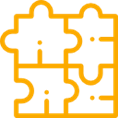 New approach to European Partnerships
Key features
New generation of objective-driven and more ambitious partnerships in support of agreed EU policy objectives
Simple architecture and toolbox
 Coherent life-cycle approach
 Strategic orientation
[Speaker Notes: Horizon Europe will take a new and more impact-focussed approach to partnerships. 
The new programme will take a more impact-focused and ambitious approach to partnerships. The currently complex and fragmented partnership landscape will be rationalised so that partnerships can continue in a simplified and more transparent form, reach out to a broader set of stakeholders and establish better links with EU and national policies. 
This approach aims at a consolidated and rationalised number of partnerships that avoid overlaps and duplication and that are better aligned with Union policy priorities.

Key features:

Simple architecture and toolbox: Rationalising the number of labels and instruments used and ensuring coherence and complementarity;
Coherent life-cycle approach: criteria framework, from their selection to implementation, monitoring, evaluation and phasing out;
Strategic orientation: Identification of new or renewed Partnerships is part of the Strategic Programming of Horizon Europe.]
Horizon Europe – How?
Strategic planning to define multiannual work programmes and calls for proposals
Transparency and stakeholder involvement
Prioritisation and flexibility to align to political priorities 
Internal programme coherence & synergies with other programmes
Multiannual Strategic R&I Plan
* Multiannual orientations and priorities in one document
* Areas for partnerships and missions
Consultation with stakeholders
Strategic discussions with Member States and European Parliament
Work Programmes
[Speaker Notes: The implementation of Horizon Europe will be steered by an inclusive and transparent strategic planning process of the R&I activities that the programme will fund.
On the basis of stakeholder input, foresight, studies and other scientific evidence the Commission will draft a 'Strategic R&I plan'. It will be the basis of extensive consultations and exchange with Member States, the European Parliament as appropriate and stakeholders about priorities (including missions) and the suitable form of implementation, in particular partnerships.
The strategic planning exercise will underpin the development of work programme content for all activities funded under Horizon Europe and ensure that all activities are coordinated in an effective manner. This includes the appropriate consideration of cross-cutting objectives like climate-mainstreaming, responsible research & innovation, gender, SSH integration or international cooperation.
The strategic planning shall also act as a reference framework for R&I support across the EU's budget enhancing synergies with other Union programmes. 
It is expected to be instrumental in broadening the dialogue and enhancing the coordination of the Union’s and the Member States’ R&I priorities with the aim of achieving more impact through greater complementarity and scale.]